Основы православной культуры
Мастер-класс
Тема « Христианская семья»
Мостовский район
 МБОУ СОШ №12
Резникова Е.В.
Счастье –  очень древнее слово. 
 Оно образовано при помощи приставки с- и слова часть. Его буквальное значение в прошлом - "хорошая часть, доля".
На картине  древние славяне ,еще до Крещения Руси, делят рабов
и другую добычу, вернувшись из дальнего похода. Т.е. тот, кто
получил свою долю от добытого ,был человеком с частью - счастливым
Я предлагаю вам составить кластер на тему «Счастье»
Вопросы:
1.Знаете ли вы откуда произошло слово «семья»?
2.Знаете ли вы, что такое венчание?
3.Знаете ли вы, что означает венец на молодоженах?
4.Знаете ли вы заповеди, связанные с семьей?
5.Знаете ли вы покровителей семьи и брака?
Угадай 
 ребус
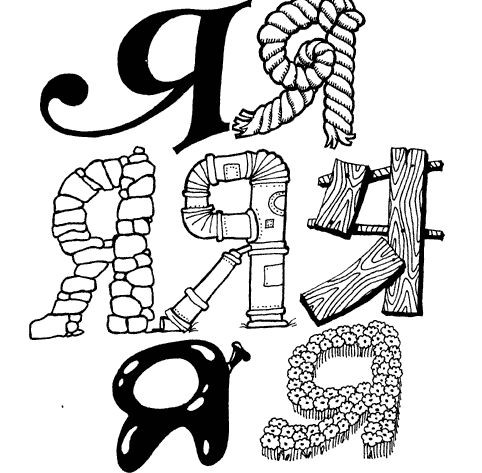 Христианское венчание
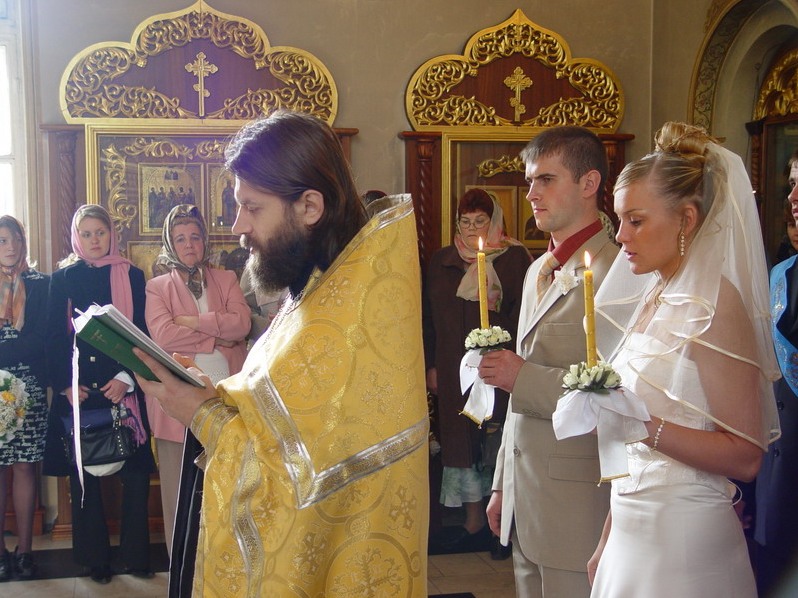 Венчание- одно из важнейших таинств Православной Церкви, совершается священником, который благословляет невесту и женихана счастливую семейную жизнь.
На головы жениху и невесте возлагают венцы
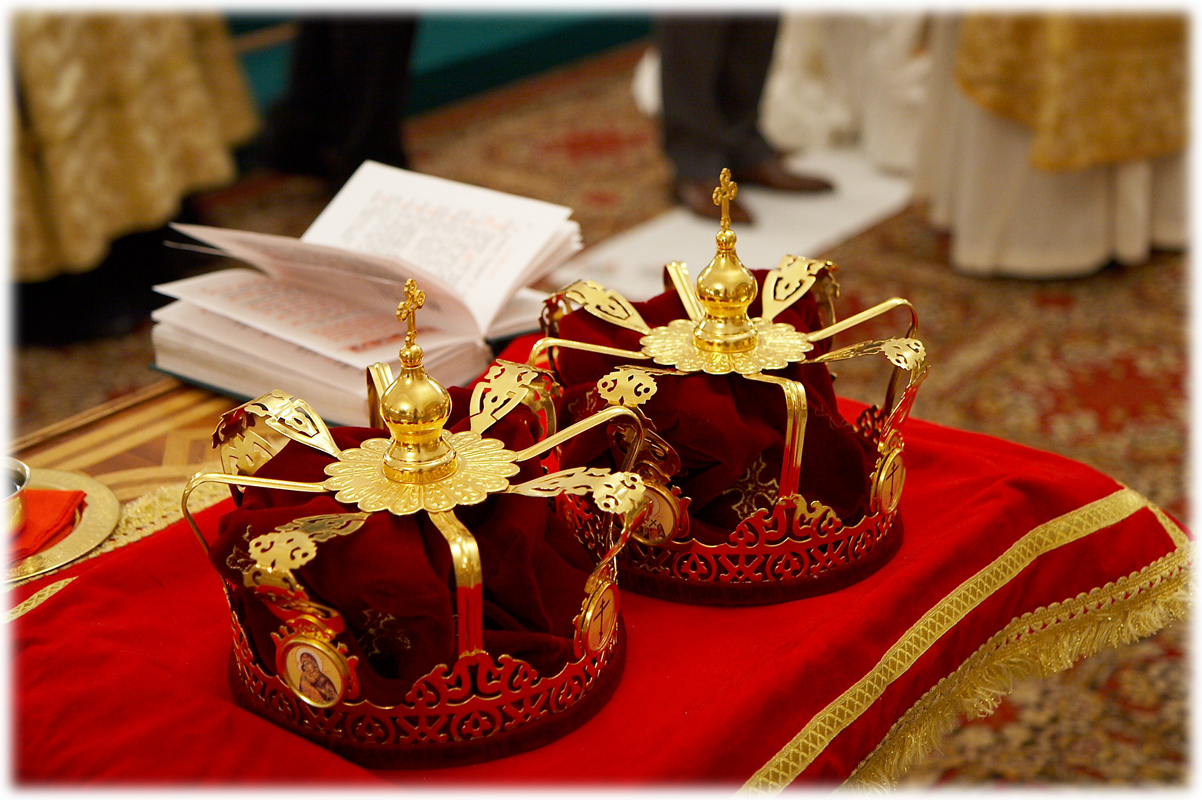 Молодые люди дают обещание Богу заботиться друг о друге, не оставлять ни в беде, ни в болезни.
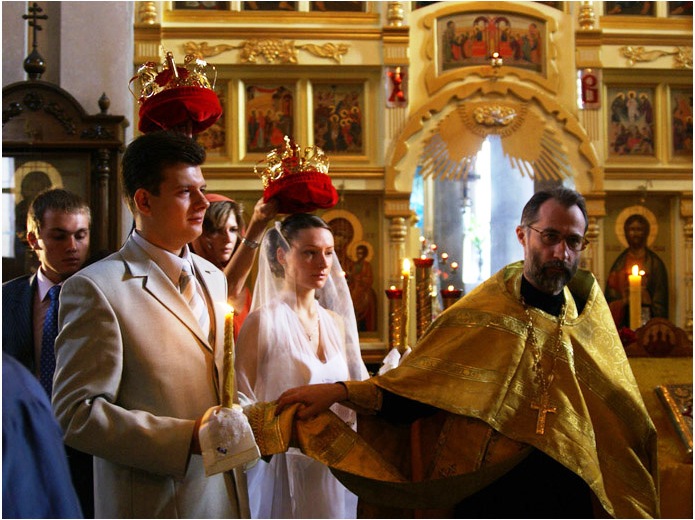 Изучая тему молитва, её разновидности, мы знакомимся с самой главной молитвой « Отче наш» . Говорим о молитвах-просьбах, покаянных молитвах, благодарственных молитвах.
Но есть особая молитва – это молитва матери. У каждой матери она своя. Материнская молитва со дна моря достанет» — эту пословицу, конечно, знают все.
У матерей святая должность в мире -Молиться за дарованных детей.И день и ночь в невидимом эфиреЗвучат молитвы наших матерей.Одна умолкнет, вторит ей другая.Ночь сменит день, и вновь наступит ночь.Но матерей молитвы не смолкаютЗа дорогого сына или дочь.Господь молитвам матерей внимает,Он любит их сильней, чем любим мы.Мать никогда молиться не устанетО детях, что ещё не спасены.Всему есть время, по пока мы живы,Должны молиться, к Богу вопиять.В молитве скрыта неземная сила,Когда их со слезами шепчет мать.Как тихо. Во дворе умолкли птицы,Давно уже отправились все спать.Перед окном склонилась помолиться
Моя родная любящая мать.
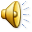 Игра « Собери  пословицу»
Вся  семья  вместе -      

Не  нужен  и  клад,    

Где  любовь  да  совет,
там  и  горя  нет 


если  в  семье  лад  


так  и  душа  на  месте
Пророк Моисей на горе Синай нашел скрижали, на которых были высечены Заповеди божьи. Всего их 10.
Из 10 заповедей, найденных пророком Моисеем,
 2 из них посвящены семье.
  1. Не возжелай жены ближнего твоего.
2.Не прелюбодействуй. ( Не переступай через любовь. 
Верность этой заповеди – залог семейного счастья)
Пётр  и  Феврония – семья  небесная
Пётр и Феврония- покровители брака на Земле,  жили счастливо и умерли в один день. В России есть 2 праздника – день семьи ( 15 мая) и День любви и верности ( 8 июля)
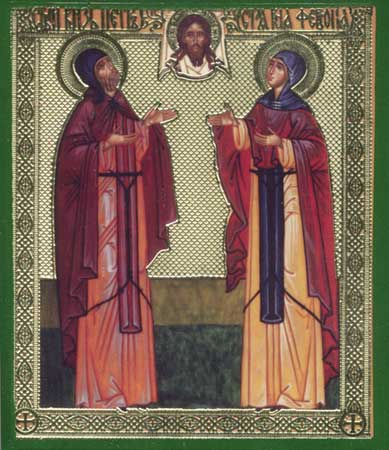 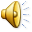 Итак мы с вами узнали что такое семья, что такое христианское венчание, какие заповеди посвящены семье, а сейчас давайте подумаем-
Что такое семейное счастье? Какой вы представляете свою семью? У нас есть красавица яблонька, давайте мы с вами украсим ее плодами семейного счастья. А, что же нам  необходимо для этого? У вас на столах лежат конверты, в которых находятся яблочки, напишите на них слова в которых заключается семейное счастье, пишите те слова, которые ближе к вашему сердцу. Подойдите и прикрепите плоды к нашей яблоньке.
Подводя итог нашей встречи я предлагаю заполнить страничку из рабочей тетради.
Спасибо за внимание !